1 af 3
Avia Tahavia  
Af ukendt, Børnesang
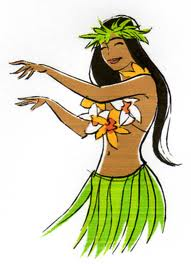 //: Nu skal I høre, hvor tosset vi kan synge ://synge om pigen og palmerne og stjernerneog alle papegøjerne, der skreg:
//: Avia, Tahavia, Tahuvia, TaWoodo, badoodo, du ku’ spille ludoog dytten, båtten, dytten, båtten, åhh.
2 af 3
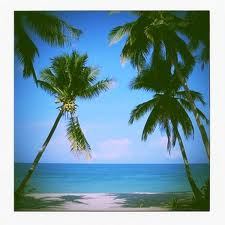 //: Pigen hun var slank, li’som palmerne på øen ://hendes mund var rød, og hun kyssed uden tøvenmens alle papegøjerne, der skreg:
//: Avia, Tahavia, Tahuvia, Tahiti. ://Woodo, badoodo, du ku’ spille ludoog dytten, båtten, dytten, båtten, åhh.
3 af 3
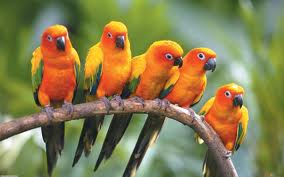 //: Nu er vi trætte og gider ikke mere ://synge om pigen og palmerne og stjernerneog alle papegøjerne, der skreg:

//: Avia, Tahavia, Tahuvia, Tahiti. ://Woodo, badoodo, du ku’ spille ludoog dytten, båtten, dytten, båtten, åhh.